CH1
多變量分析導讀
1.1 何謂多變量分析
     1.2 複迴歸分析的話題
        1.3 主成分分析的話題
              1.4 因子分析的話題
                     1.5 判別分析的話題
                           1.6 集群分析的話題
                                 1.7 數量化理論的話題
                                         1.8 統計用語簡介
1.1 何謂多變量分析
多變量分析如其名是綜合地處理許多變量的分析方法。多變量(或稱變數)包含有稱為獨立變數與從屬變數；或稱為說明變數與目的變數；或稱為自變數與依變數。換言之，是意指「構成此社會之中的要因」。
2
多變量分析 導論與應用
1.1 何謂多變量分析
社會中的現象既然全部都是由幾個要因複雜交織所形成，故若說多變量分析是解明這些現象的最適手法也不為過。
3
多變量分析 導論與應用
1.2 複迴歸分析的話題
簡單地說，將幾個「要因」與「結果」結合的統計處理，就是複迴歸分析。
4
多變量分析 導論與應用
1.2 複迴歸分析的話題
在從屬變數y與對它造成影響的獨立變數x1,x2,…,xp之間，建立如(1.1)式，稱為複迴歸式的一次式：
                                                                                             (1.1)
此b0,b1,…,bp稱為偏迴歸係數。
5
多變量分析 導論與應用
1.2.1 經營
6
多變量分析 導論與應用
1.2.1 經營
7
多變量分析 導論與應用
1.2.2 醫學
有百藥之王美稱的酒，若飲酒過度，即會發生肝障礙，形成酒精性脂肪肝，結果導致肝硬化，往後的壽命多寡令人憂心忡忡。若此處以複迴歸分析檢視，衡量剩餘壽命的有血清蛋白質(albumin)、血清r球蛋白(globulin)、血清蛋白等。
8
多變量分析 導論與應用
1.2.2 醫學
以剩餘壽命作為目的之變數，作成如下的複迴歸式：


(1.3)
9
多變量分析 導論與應用
1.2.3 工業
若要以最有效率的方式去進行化學工程，則必須經常檢討該工程的物質回收。
10
多變量分析 導論與應用
1.2.3 工業
設燃燒溫度、噴射水量與空氣的溼度作為說明變數，硫酸的回收率當作目的變數，即可求出如(1.4)式的複迴歸式：
11
多變量分析 導論與應用
1.3 主成分分析的話題
(1.5)
12
多變量分析 導論與應用
1.3 主成分分析的話題
利用(1.5)式所表現出來的，被稱為主成分。
主成分依資訊量的大小順序有第1主成分、第2主成分等名稱，不能明瞭此綜合特性意義的人，不妨想成綜合力或綜合的順位。
13
多變量分析 導論與應用
1.3.1 經營
當選擇壽險公司時，要怎麼辦才好？
根據壽險公司的「股票占有率」、「外國證券占有率」、「貸款占有率」、「外幣資產占有率」的幾個變數，進行「壽險公司的評等」。
14
多變量分析 導論與應用
1.3.1 經營
此時，可嘗試使用主成分分析，如此一來，「壽險公司的體力」的新座標即可如(1.6)式表示：



(1.6)
15
多變量分析 導論與應用
1.3.2 醫學
測量疾病的重症度，光是一種的檢查足夠嗎？
實際上，在肝機能檢查中，除GOT、GPT之外，還有像是蛋白質、ZTT、TTT、CHE、ICG等，許多外行人不得而知的檢查項目。專門醫師分別一一檢討這些項目，一面去判斷病態的重要度。
16
多變量分析 導論與應用
1.3.2 醫學
既然是綜合的診斷，難道不能作出症狀的綜合指標，由其值測量重症的程度嗎？
將這些當作說明變數，使用主成分分析時，即可在第1主成分上表示重症度的綜合特性值。
因此，多變量分析應用在醫學上時，利用電腦的判斷或許信賴度會變得更高吧！
17
多變量分析 導論與應用
1.4 因子分析的話題
主成分分析是處理「綜合的特性」，相對的，因子分析是發現幾個要因的背後潛藏之共同因子，亦即「共同因子f」。
18
多變量分析 導論與應用
1.4 因子分析的話題
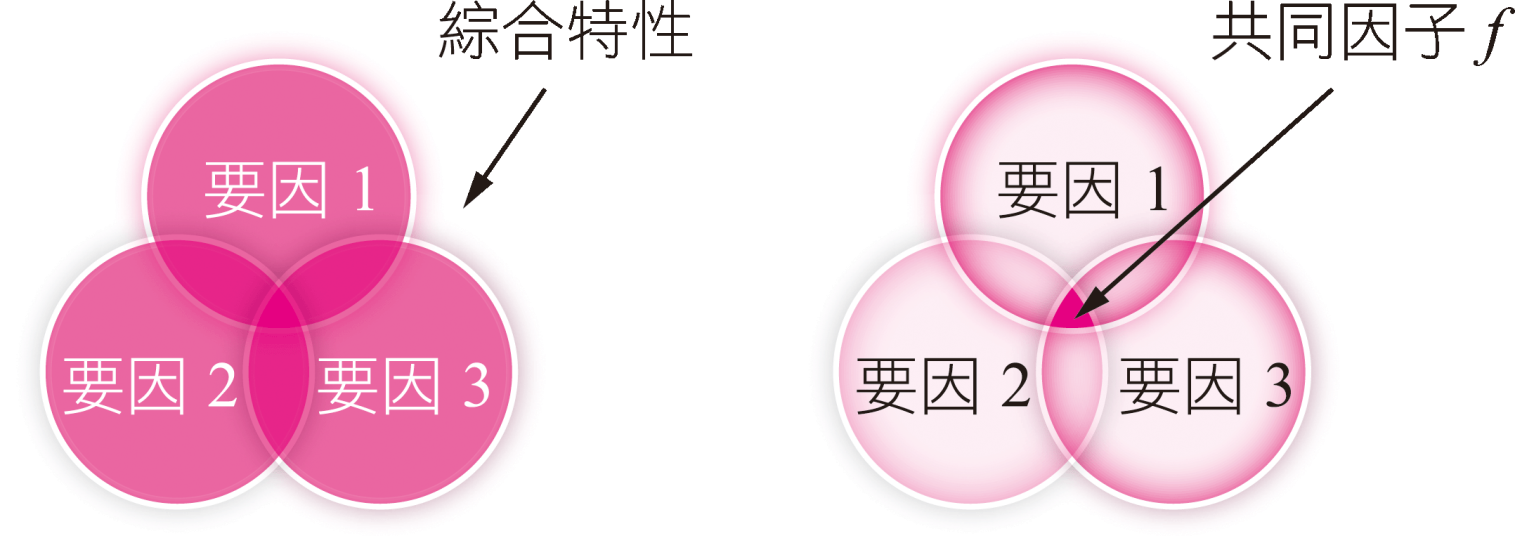 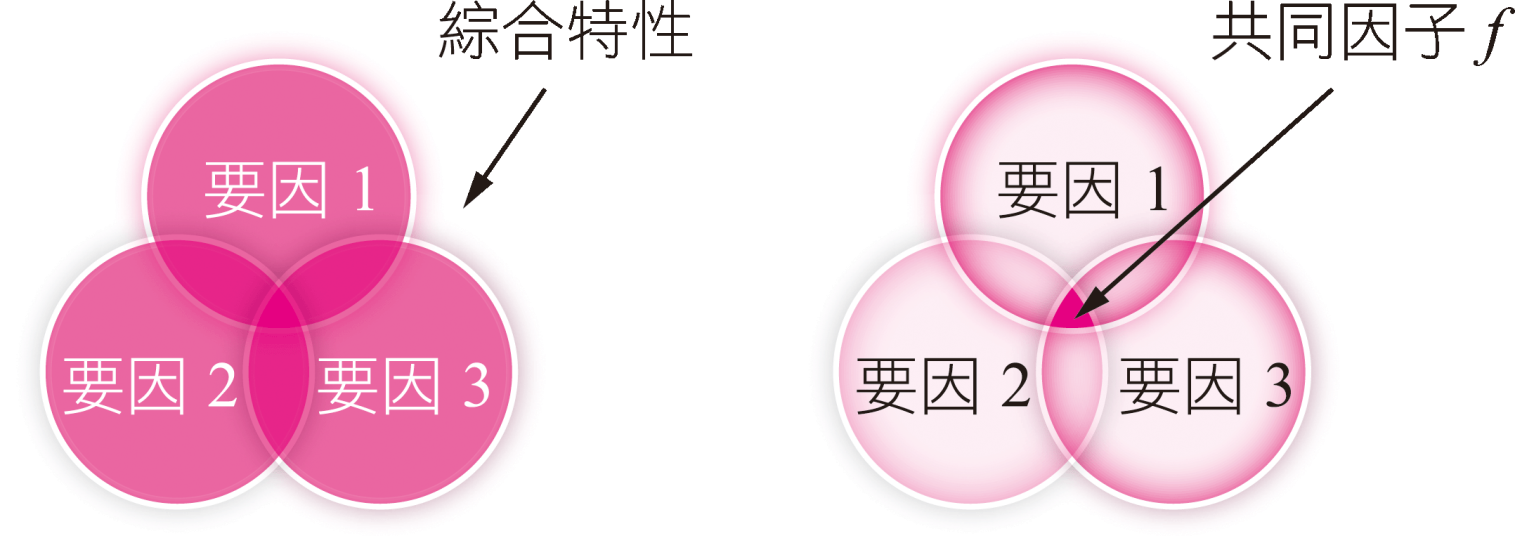 (1)主成分分析
(2)因子分析
19
多變量分析 導論與應用
1.4.3 看護
對高齡者來說，因跌倒所造成的骨折是「輾轉難眠」的最大原因，而且此對高齡者的看護設施而言也是極重要的問題。
因此，何種看護設施是危險的呢？
依類型區分時，即可利用因子分析。
20
多變量分析 導論與應用
1.4.3 看護
如就住所內部高齡者跌倒事故的場所進行調查有：


將上述進行因子分析時，可萃取出共同因子：
21
多變量分析 導論與應用
1.4.3 看護
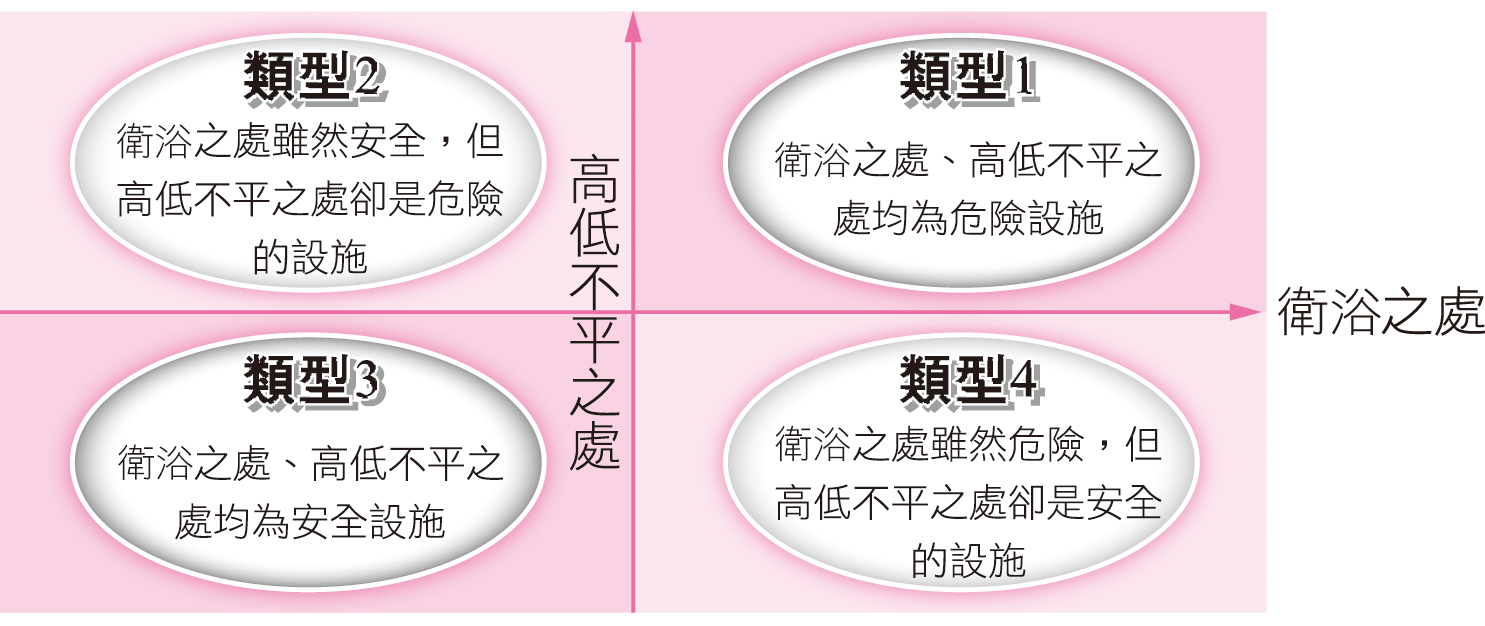 第1因子與第2因子的散布圖
22
多變量分析 導論與應用
1.5 判別分析的話題
假設數據被分為兩群。此時，若要明瞭新得出之樣本的所屬，就須使用判別分析。
為了要判斷所屬，就須有判別的基準，而經常使用的基準有以下兩種。
23
多變量分析 導論與應用
1.5.1 利用線性判別函數的基準
(1.8)
24
多變量分析 導論與應用
1.5.2 利用馬哈拉諾畢斯距離之基準
分別計算新樣本與兩個群體的距離，判別新樣本屬於「距離」較近的群體。
但距離並非以普通的尺度來測量，而是引進稱為馬哈拉諾畢斯距離(Mahuronobis Distance)。
25
多變量分析 導論與應用
1.5.3 生物
昆蟲迷抓到一隻珍奇的金龜子，在查閱昆蟲圖鑑後，覺得抓到的金龜子似乎是新品種，因此帶到T大學的生物學教室求證，卻引發兩種不同的意見。
Q教授認為它是國內原生種，而N助理教授則認為是隨著颱風由大陸登陸而來的外來種。此時，判別分析即甚有用。
26
多變量分析 導論與應用
1.5.3 生物
因此，就國內原生種的一群與大陸外來種的一群，測量觸角的長度、前胸背的寬度等特徵，來判別此金龜子的所屬群體。
此方法自1936年費雪應用在判別菖蒲科三種植物以來，經常被予以使用。
27
多變量分析 導論與應用
1.6 集群分析的話題
集群分析(cluster analysis)就是構成「群」的統計處理。
判別分析所用的表格，原本是分成兩個群體，但要從混雜的數據來根據某種基準逐次地建構出「群」，就必須採用集群分析。
28
多變量分析 導論與應用
1.6.1 福祉
在適切利用集群分析的論文中，有一篇是有關「從全國老人保健設施的特性所見到的類型化之研究」。
此論文是針對全國約700處的高齡者設施進行約30個項目的意見調查，利用集群分析將這些高齡者設施分成4個群體。
29
多變量分析 導論與應用
1.6.1 福祉
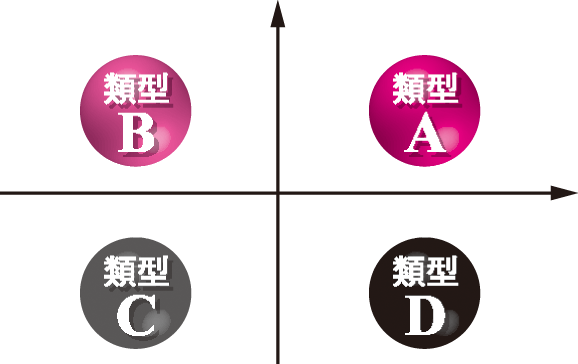 30
多變量分析 導論與應用
1.7 數量化理論話題
數量化理論是非常優越的統計理論，由日本統計數理研究所的林知己夫博士提出。多變量分析一般皆是在處理數值資料，但若依研究內容來看，也存在著「是／不是」質性的數據。
  當此類數據出現時，可發揮能力的就是「數量化理論」。
31
多變量分析 導論與應用
1.7.1 圖書學
在應用數量化理論的有名研究中，有矢野環氏所寫的「君台觀左右帳記」的文件解析中有「利用數量化理論(quantification method)探討藝道抄本群的數理研究」。
此研究雖然是有關茶道的祖傳文件的抄本群的系統分析，但抄本有甚多時，如使用數量化Ⅲ類，利用抄本的親近性，即能將抄本群分類。
32
多變量分析 導論與應用
1.8 統計用語簡介
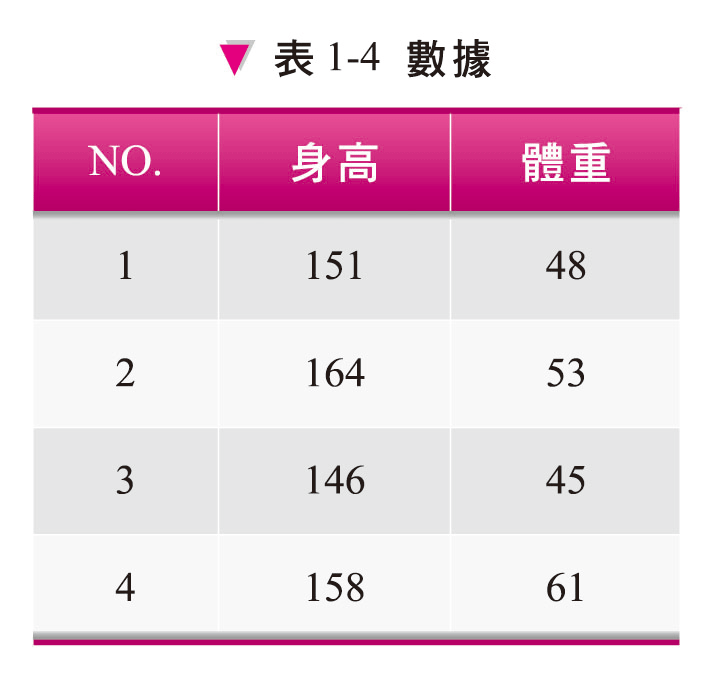 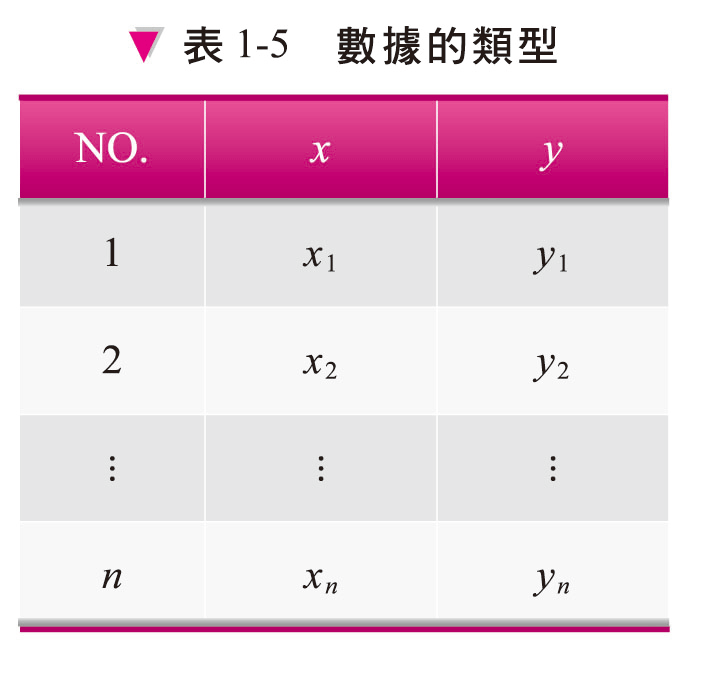 33
多變量分析 導論與應用
1.8.1 平均
統計中最常出現的是平均，其可代表數據之值，或顯示數據位置的統計量，而它的定義亦是大家耳熟能詳的。
34
多變量分析 導論與應用
1.8.1 平均
35
多變量分析 導論與應用
1.8.1 平均
36
多變量分析 導論與應用
1.8.2 變異數
統計中最重要的概念是變異數，其表示以平均為中心時的數據變異之統計量。
因此，變異數的定義始於數據與平均值之差。
37
多變量分析 導論與應用
1.8.2 變異數
38
多變量分析 導論與應用
1.8.2 變異數
39
多變量分析 導論與應用
1.8.3 標準差
(1.9)
40
多變量分析 導論與應用
1.8.3 標準差
41
多變量分析 導論與應用
1.8.4  數據的標準化
(1.10)
42
多變量分析 導論與應用
1.8.4  數據的標準化
試將身高與體重的數據標準化。
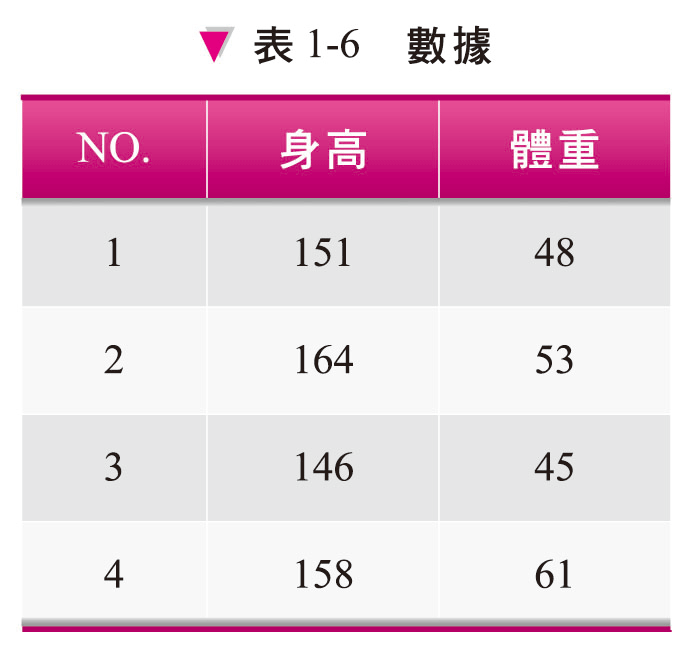 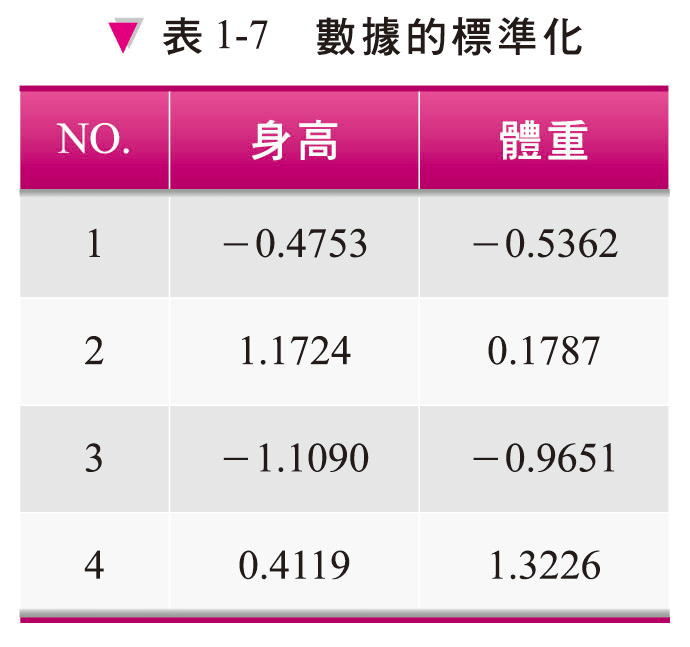 43
多變量分析 導論與應用
1.8.4  數據的標準化
44
多變量分析 導論與應用
1.8.4  數據的標準化
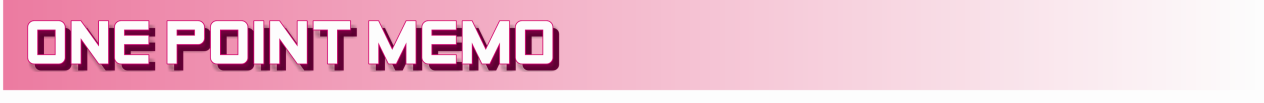 45
多變量分析 導論與應用
1.8.5 共變異數
變異數是長度的概念，相對的，共變異數是寬度的概念。
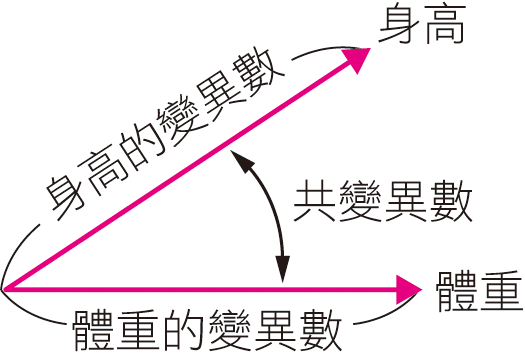 46
多變量分析 導論與應用
1.8.5 共變異數
共變異數sxy的定義式如(1.11)式：


因此，身高與體重的共變異數則是：
47
多變量分析 導論與應用
1.8.6 相關係數
(1.12)
48
多變量分析 導論與應用
1.8.6 相關係數
49
多變量分析 導論與應用
1.8.7 共變異數矩陣
共變異數矩陣是將變異數與共變異數排成長方形的矩陣：
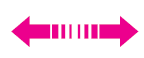 (1.13)
50
多變量分析 導論與應用
1.8.7 共變異數矩陣
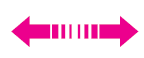 51
多變量分析 導論與應用
1.8.8 相關矩陣
相關矩陣是如下的矩陣：



因此，身高與體重的相關矩陣即為如下：
52
多變量分析 導論與應用
1.8.8 相關矩陣
將數據標準化時，
因此，共變數矩陣即變成相關矩陣。
標準化
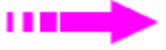 (1.15)
53
多變量分析 導論與應用
1.8.9 矩陣的計算，逆矩陣，行列式
(一)矩陣的乘積
1.
2.
54
多變量分析 導論與應用
1.8.9 矩陣的計算，逆矩陣，行列式
(一)矩陣的乘積
3.
4.
55
多變量分析 導論與應用
1.8.9 矩陣的計算，逆矩陣，行列式
(二)逆矩陣(inverse of matrix)
56
多變量分析 導論與應用
1.8.9 矩陣的計算，逆矩陣，行列式
(三)行列式(determinant)
57
多變量分析 導論與應用
1.8.10 特徵值與特徵向量
58
多變量分析 導論與應用
1.8.10 特徵值與特徵向量
試求以下的共變異數矩陣的特徵值與特徵向量。
59
多變量分析 導論與應用
1.8.10 特徵值與特徵向量
步驟1
首先，找出特徵值。
60
多變量分析 導論與應用
1.8.10 特徵值與特徵向量
61
多變量分析 導論與應用
1.8.10 特徵值與特徵向量
因此，二次方程式即為：
二次方程式的解為
其特徵值有二個。
62
多變量分析 導論與應用
1.8.10 特徵值與特徵向量
步驟2
求特徵值= 94.410的特徵向量
63
多變量分析 導論與應用
1.8.10 特徵值與特徵向量
此矩陣的式子可以如下表現：
64
多變量分析 導論與應用
1.8.10 特徵值與特徵向量
此聯立方程式的解為不定。
因此，加上如下的條件，使特徵向量的大小=1，
65
多變量分析 導論與應用
1.8.10 特徵值與特徵向量
66
多變量分析 導論與應用
1.8.10 特徵值與特徵向量
67
多變量分析 導論與應用